«Осознанное проговаривание 
как один из приемов 
деятельностного подхода»
Радионюк Альберт Фаритович,
учитель физической культуры МБОУ СОШ № 9
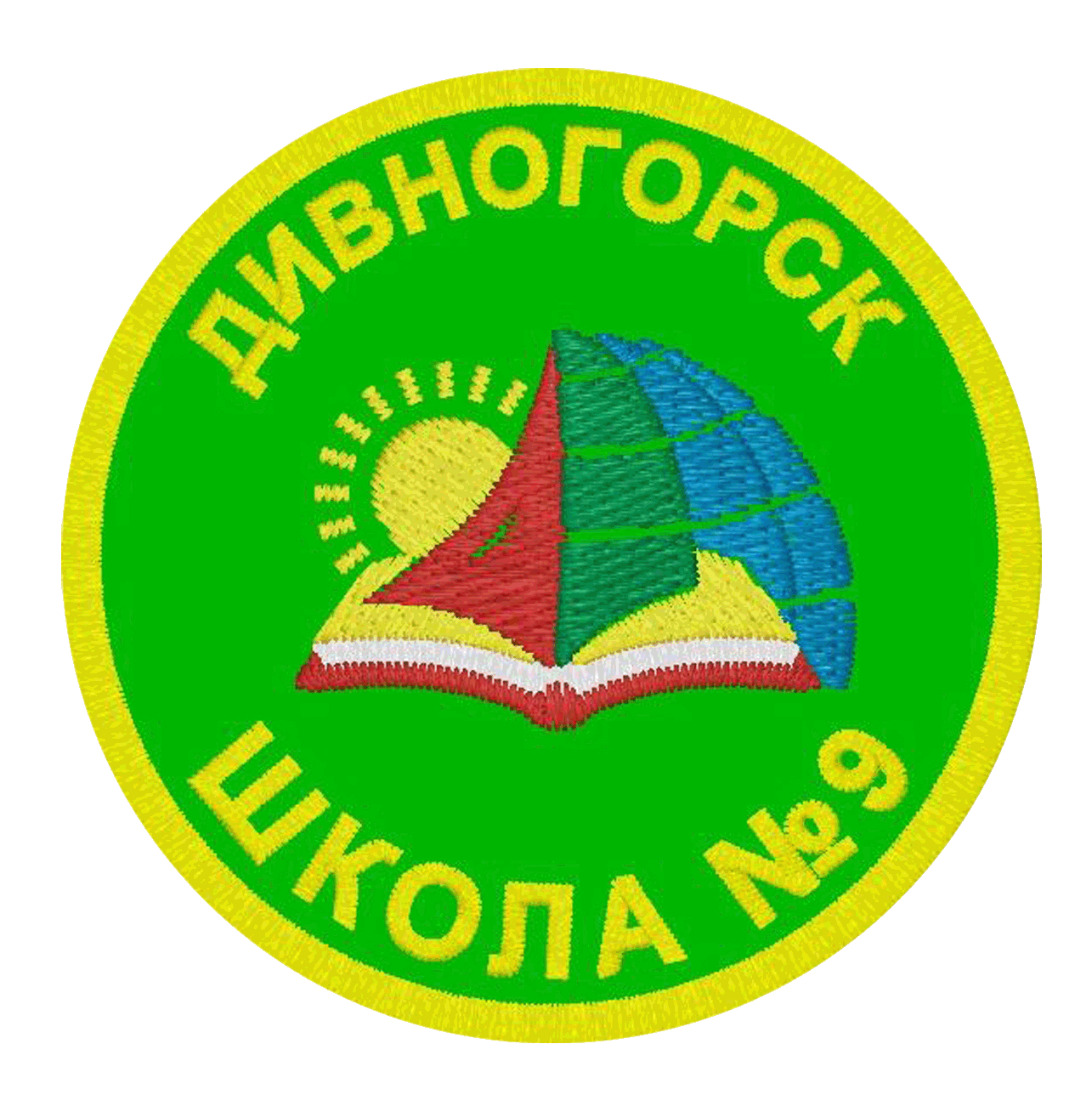 Схема приёма
текст того, что надо проговаривать, строится в зависимости от поставленной задачи
1. Проговариваю
процесс понимания, индивидуальный процесс
2. Осознаю
проявление в осознанной деятельности
3. Действую
Повторение, средство контроля
4. Запоминаю
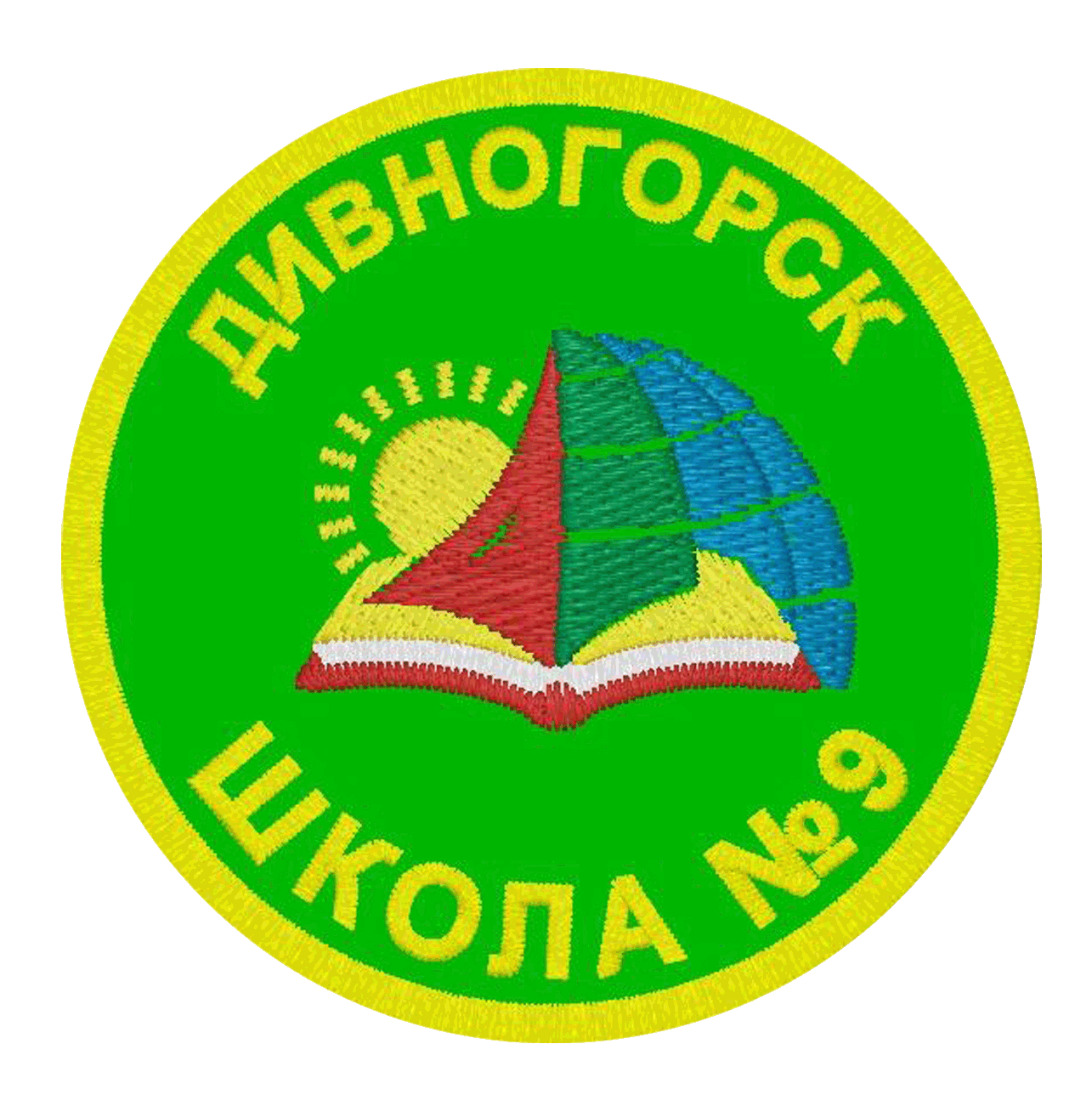 Алгоритм действия 
приёма
Учитель
Ученик
Проговариваю                                                Слушает 
Показываю                                                     Запоминает
1.
Проговариваю                                                Делает 
Делаю                                                             Запоминает
2.
Смотрю                                                     Проговаривает 
Корректирую                                             Делает
3.
Делаем вместе без проговаривания
4.
Спасибо за внимание!